PROGRESS UPDATE OF PC4IR STRATEGIC IMPLEMENTATION PLAN
February 2022
Background
‘The 4th Industrial Revolution is an era where people are using smart, connected and converged Cyber, Physical and Biological systems and smart business models to define and reshape the social, economic and political spheres.’ (PC4IR, 2020).

The convergence of these technologies brings about fundamental disruptions to our world and will have a crosscutting impact on all aspects of humanity. The President of the Republic of South Africa, his Excellency Cyril Ramaphosa, moved for South Africa not to be left behind in this global 4IR race. 

To this extent; the President established the Presidential Commission on the Fourth Industrial Revolution (PC4IR), Cabinet approved the 30 January 2019,  further announced in State of Nation Address (SONA) and with operational support that will be provided.
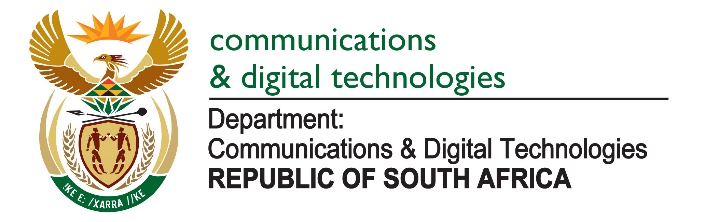 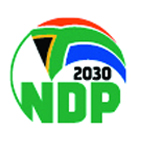 PROGRESS TO DATE
PC4IR REPORT
Apr 2020- Draft
Oct 2020 - Gazetted
Draft Consultative PC4IR SIP
 ESIEID - Oct 2020
FOSAD MANCO - Nov 2020
Ministerial ESIEID - Nov 2020
01
05
02
PC4IR SIP M&E
Q4 2021/Q1 2022
M&E Key Programmes
Stakeholder Consultations
DCDT Internal - Feb 2021  
DPME - Mar 2021
Departementst, Provinces & Prívate Sector - Feb-Jul 2021
Feedback Analysis Finalised - Aug 2021
Final Draft Submitted – Oct 2021
04
03
Submission PC4IR SIP
Nov 2021
Review for Priority Programmes
2
A leader in enabling a connected and digitally transformed South Africa!
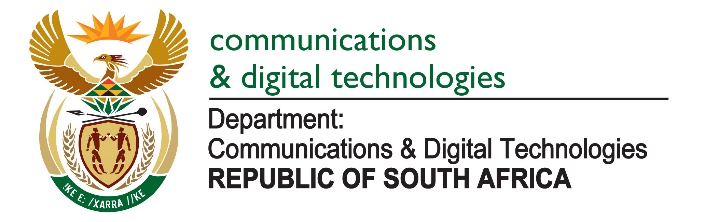 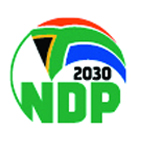 PC4IR SIP PURPOSE
Guide South Africa in identifying potential investment areas and opportunities towards ensuring that the country adequately responds to the fourth industrial revolution. 

Provide a model for alignment that all spheres of government can work with towards 4IR implementation 

To unify all government technological initiatives to drive digital transformation and position South Africa take advantage of the socio-economic opportunities presented by 4IR.

Assist all spheres of the public and private sectors to identify areas of collaboration and cooperation towards a 4IR-enabled South Africa.

Establish South Africa’s 4IR monitoring and evaluation framework to facilitate inclusivity that has an impact on society and to assist in the coordination of technological initiatives.
3
A leader in enabling a connected and digitally transformed South Africa!
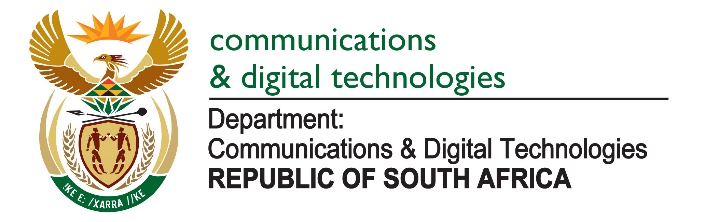 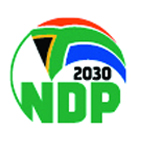 PC4IR SIP APPROACH
Establish an integrated, time-framed and actionable 4IR path for South Africa;
Create a criterion to identify existing and future 4IR programmes across different economic sectors and public institutions;
Identify the challenges within the high growth-potential economic sectors, public institutions and propose 4IR technological solutions that holds the potential to address these challenges;
Outline a collaborative structure for stakeholders to successfully deliver 4IR programmes; 
Develop an approach for 4IR awareness and engagement to ensure the PC4IR SIP programmes are strategically and effectively communicated, coordinated, monitored, and evaluated; 
Align the PC4IR SIP with South Africa’s existing key strategic developmental plans, primarily the NDP and the MSTF 2019–2024.
4
A leader in enabling a connected and digitally transformed South Africa!
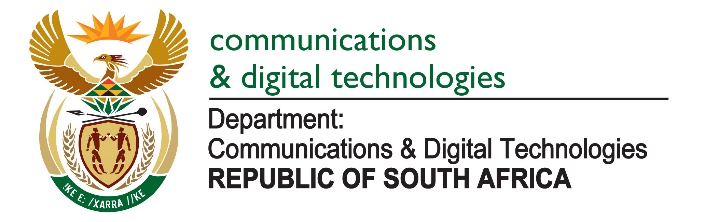 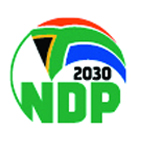 METHODOLOGY
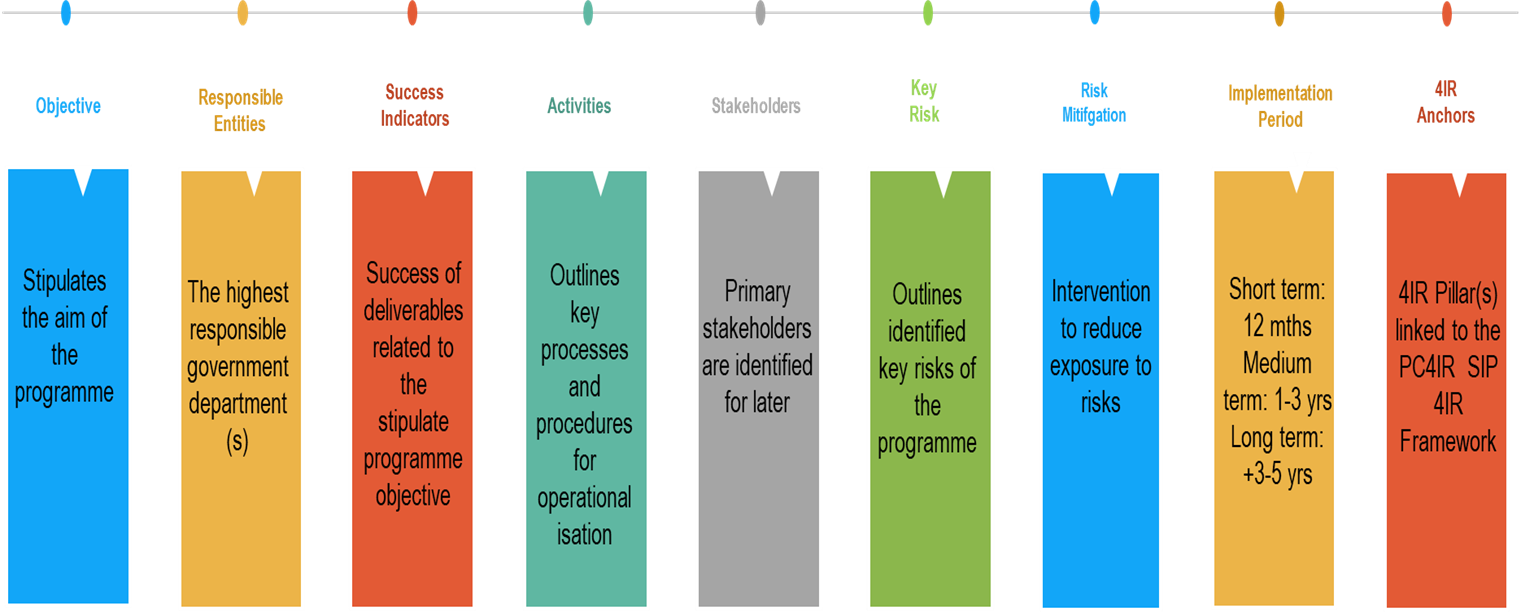 5
A leader in enabling a connected and digitally transformed South Africa!
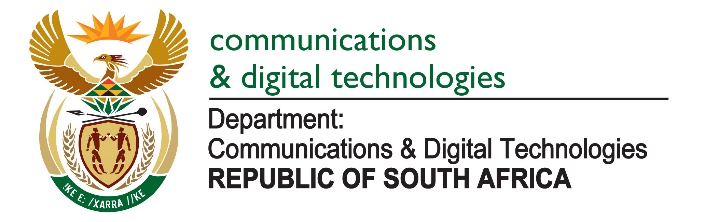 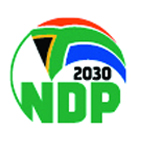 PC4IR SIP STRATEGY PRIORITIES
Current & planned infrastructure
programmes
Outline 4IR framework & onboarding methodology
South Africa 
4IR Readiness
Skilling, reskilling & upskilling
SA 4IR, Implementation STRATEGY
4IR ENABLING & SUSTAINABILITY PRECURSORS
DIGITAL INFRASTRUCTURE
HUMAN CAPITAL 4.0
Vision
1
4
5
2
3
“South Africa will have a globally competitive, inclusive and shared economy with the technological capability and production capacity that is driven by people harnessing the Fourth Industrial Revolution to propel the country forward towards its social and economic goals.”
INNOVATION, COMMERCIALIZATION & INTERNATIONALIZATION
GOVERNMENT DIGITIZATION
SOUTH AFRICA INDUSTRY 4.0
COORDINATION, ENGAGEMENT & MONITORING
9
7
6
8
Coordination structure, monitoring & evaluation
Applying 4IR in key economic sectors
Public sector 4IR implementation
R&D and Markets
6
A leader in enabling a connected and digitally transformed South Africa!
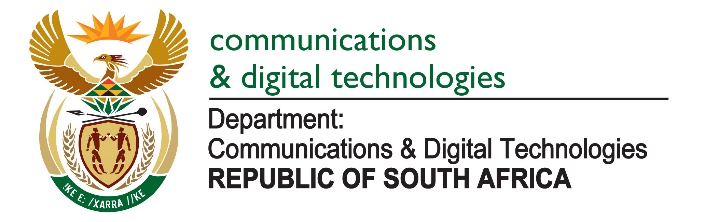 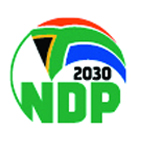 PRECURSOR SUMMARY
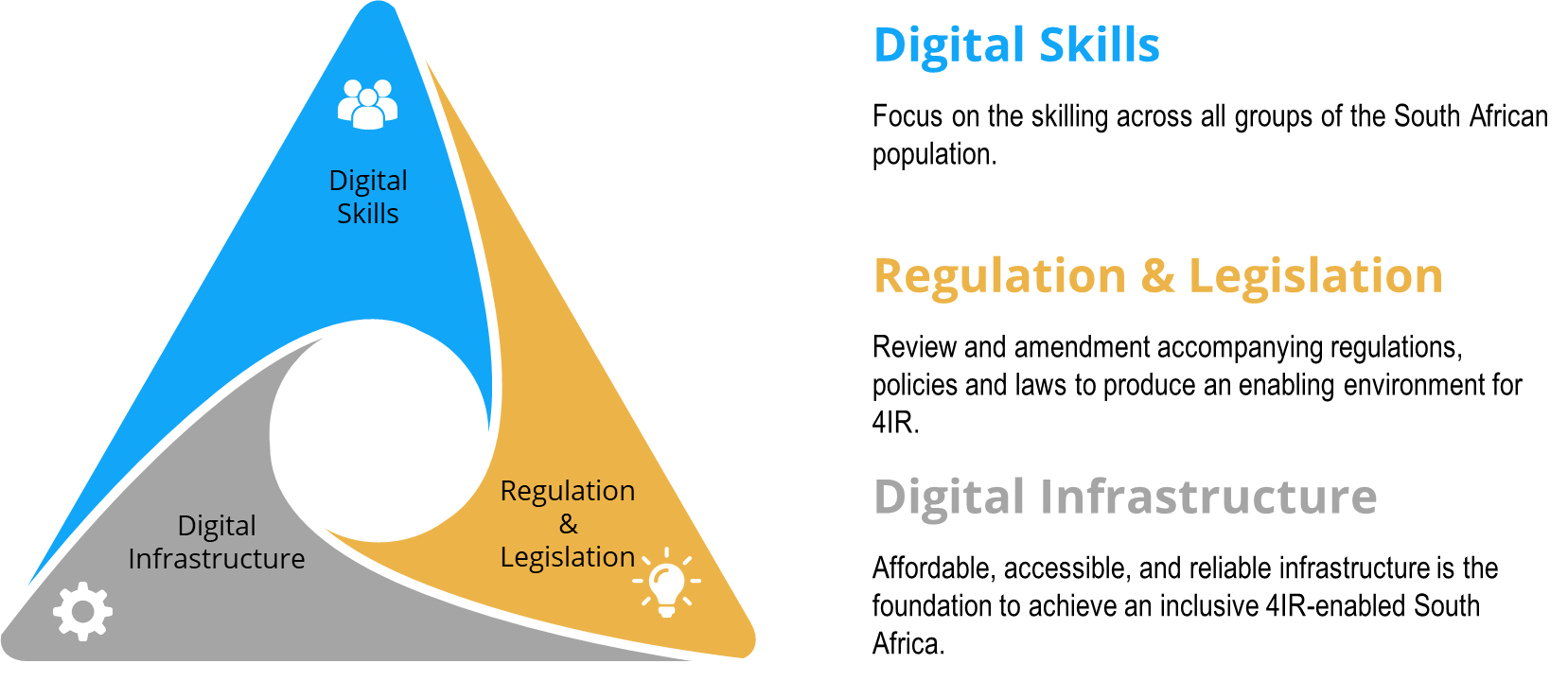 7
A leader in enabling a connected and digitally transformed South Africa!
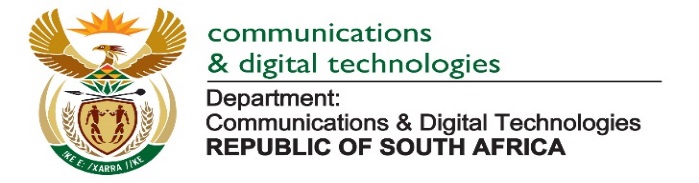 PC4IR KEY RECOMMENDATIONS WITH ALIGNED DCDT PRIORITY PROGRAMMES
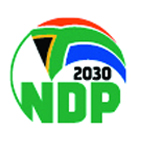 1
The National Digital and Future Skills Strategy; Align with Skills for Jobs Initiative; Device repairs.
 AI Institute TOR finalised Launch Targeted Q1 2022/2023;  DCDT lead development of the AI Blueprint for Africa, Africa 4IR Strategy and  SADC BigData Framework . 
Digitech Portal  to profile local innovative products.
Accelerating the Digital Infrastructure : Rapid deployment, Broadband connectivity, Cloud Infrastructure, Obligations. 
Accelerating Spectrum Policy: 5G and beyond, Re-farming 2g &3G, BDM, Manufacturing Spectrum, Services Spectrum.
Agile Policy Review : Digital Transformation Policy replace the ECA, Gov 5.0 Policy, Future of Broadcasting,  
Stimulate Local Manufacturing : focus on Devices, Promoted Digital products, Focus on Innovation,  Leverage demand through initiative such as accessible devices for learners.
2
3
4
5
6
7
8
8
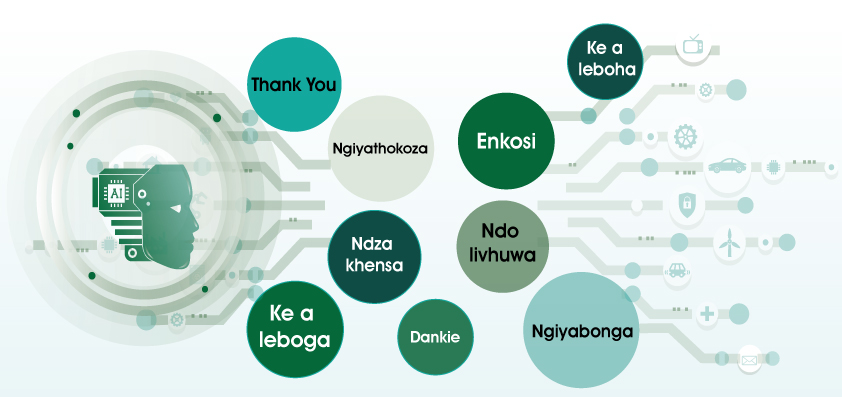